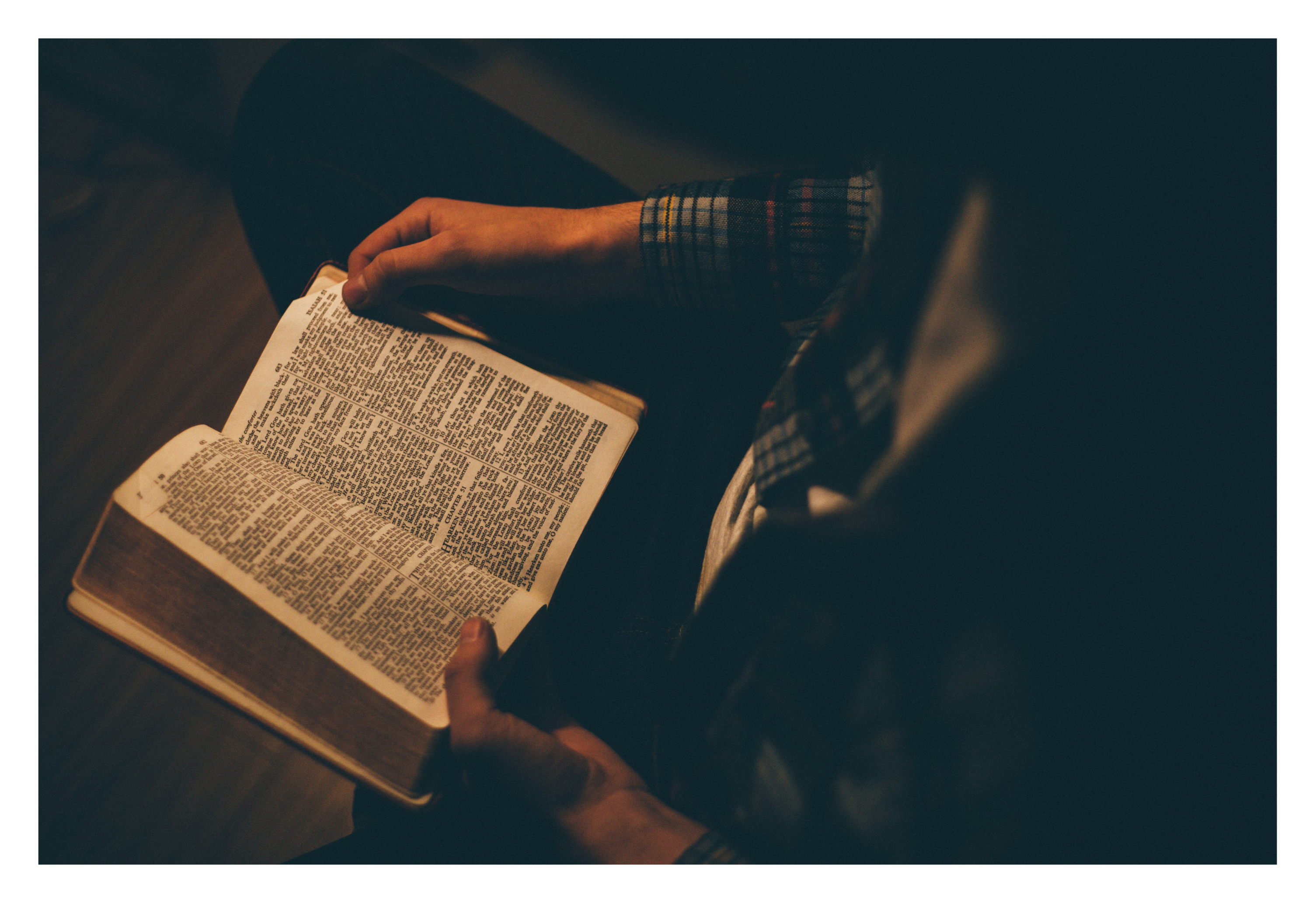 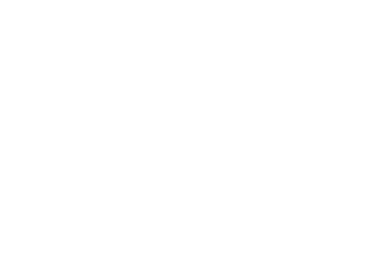 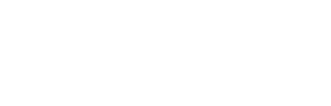 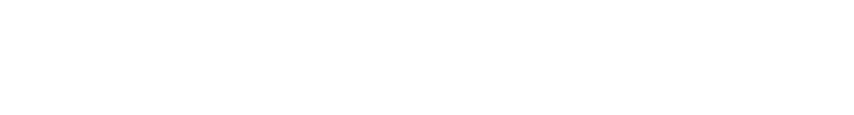 “Repent, and let every one of you be baptized in the name of Jesus Christ [because of] the remission of sins” (Acts 2:38)?
Those who refuse to believe in the necessity of baptism will say that “for” means “because of.”
They believe baptism is an “outward sign of an inward grace.”
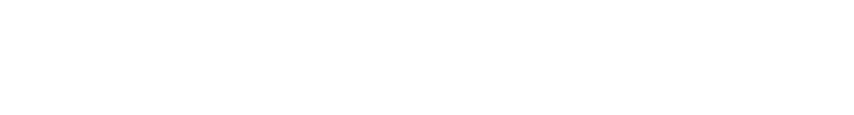 “Repent, and let every one of you be baptized in the name of Jesus Christ [because of] the remission of sins” (Acts 2:38)?
“For” – eis – to or into (indicating the point reached or entered), of place, time, or (figuratively) purpose (result, etc.) (STRONG)
This word never means “because of.”
Peter would have used the Greek word, dia.
However, Matthew 12:41 is suggested as proof of a “causal” eis.
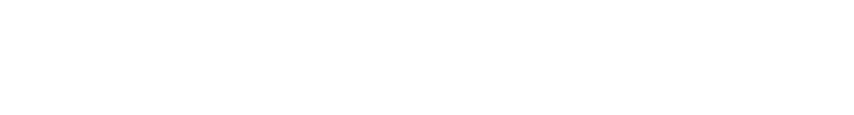 Matthew 12:41 – Metenoēsan (“they repented”) eis (“at”) to (“the”) kērygma (“preaching”) iōna (“of Jonah”) 
“Did they repent in order to get Jonah to preach, or did they repent because of Jonah’s preaching?” 
Eis NEVER means “because of”
Literally, “they repented INTO the preaching of Jonah”
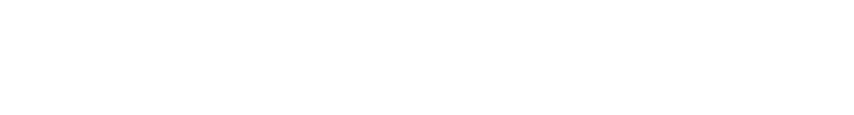 Literally, “they repented INTO the preaching of Jonah”
Metonymy of the Cause – “The ORGANIC CAUSE or instrument is put for the thing effected by it.” (E.W. Bullinger, Figures of Speech Used in the Bible, 545)
Example – Matthew 10:34; Luke 12:51 – “Sword” put for “division”
“preaching” is the cause put for the effect the preaching was intended to have.
They repented into the requirements of Jonah’s message.
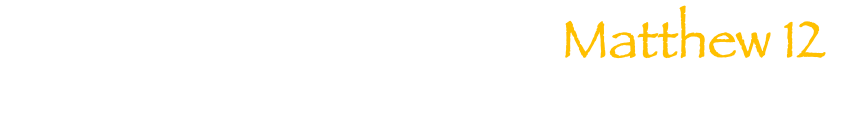 Jews (Pharisees) refusing evidence of Jesus’ divinity and Messiahship, and therefore refusing to obey His message.
(vv. 22-30) – Attributing Jesus’ miracle to Beelzebub.
(vv. 31-32) – Jesus’ warning concerning blasphemy against the Holy Spirit.
(vv. 33-37) – Jesus’ correct estimation of the Pharisees, and further warning.
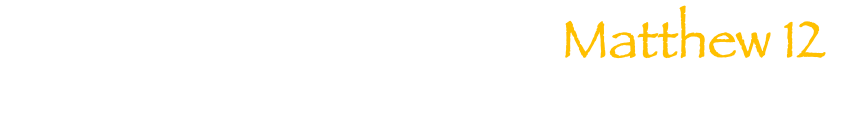 Jews (Pharisees) refusing evidence of Jesus’ divinity and Messiahship, and therefore refusing to obey His message.
(vv. 38-42) – Jesus responds to their request for a sign, showing their inconsistency.
(vv. 43-45) – Jesus warns them about their unwillingness to act according to what they have witnessed and heard – speaking a parable.
(vv. 46-50) – Jesus identifies with those who respond to His preaching.
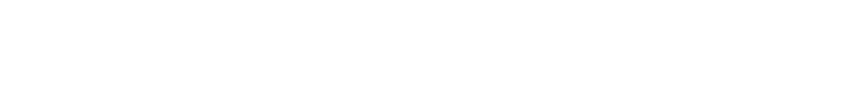 “they repented [into] the preaching of Jonah” – they changed their will to reflect Jonah’s message, and responded with the actions that were called for.
Jonah’s message concerned destruction due to wickedness –      Jonah 1:1-2, 3:1-2, 4 (intended to change them – 4:2)
Led by their king, Nineveh repented – Jonah 3:5-10
Fast (v. 5), decree published (vv. 7-9), God saw works (v. 10)
Jonah’s message included rebuke of wickedness, need to sorrow/fast, and turn from evil – “repented [into] the preaching of Jonah”
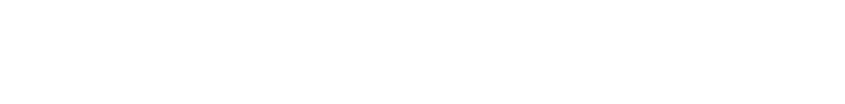 The Gospel Requires Repentance – Acts 2:38; 3:19; 17:30-31
Jesus Preached Repentance and Revealed What it Means
Jesus preached repentance – Matthew 4:17
John preached repentance – Matthew 3:2, 7-8
Fruits of repentance – Luke 3:8, 10-14
Changing the will and action into conformity with the demands of the message preached.
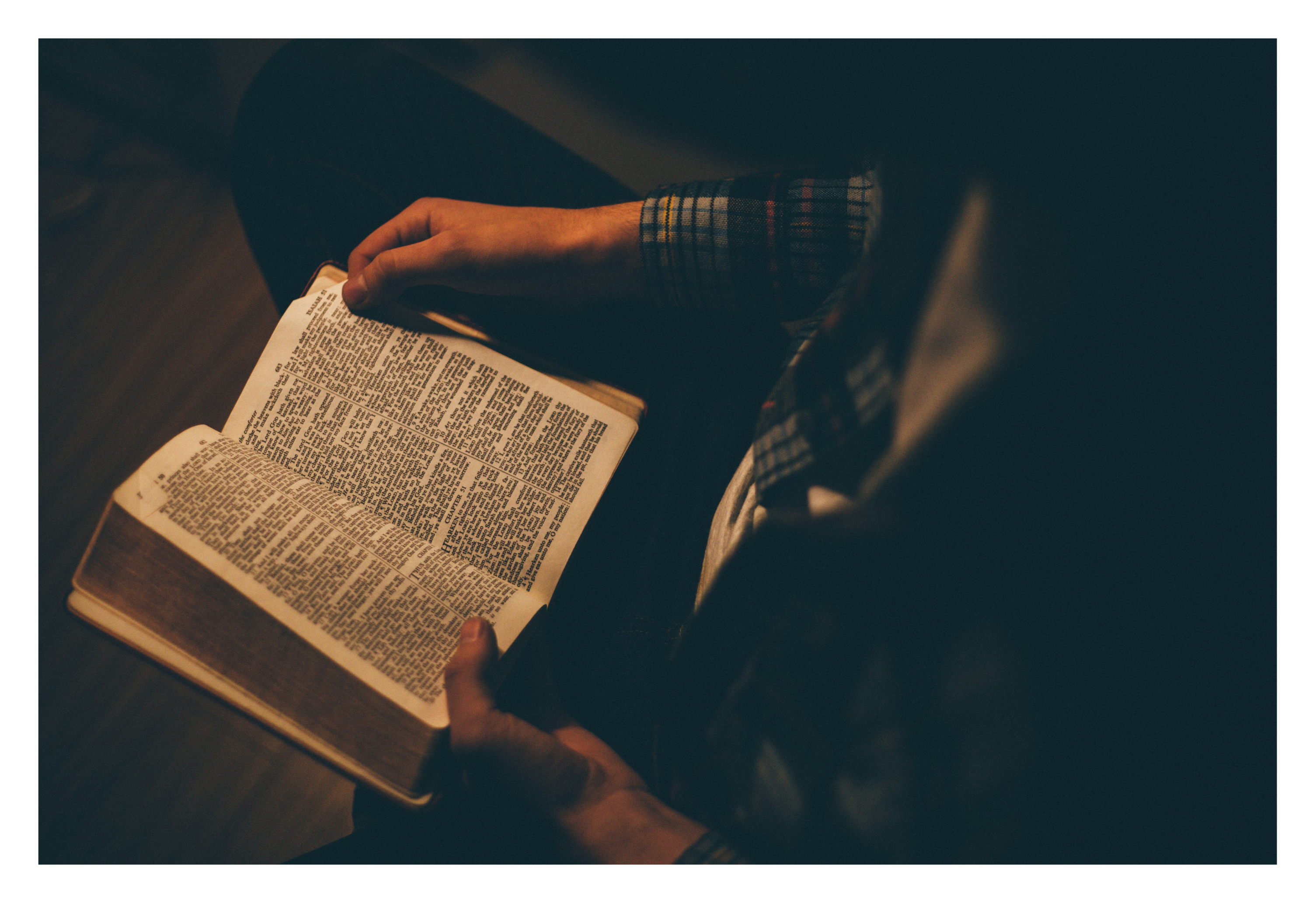 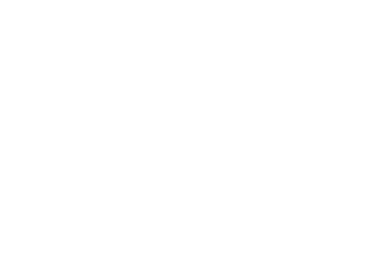 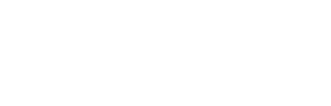